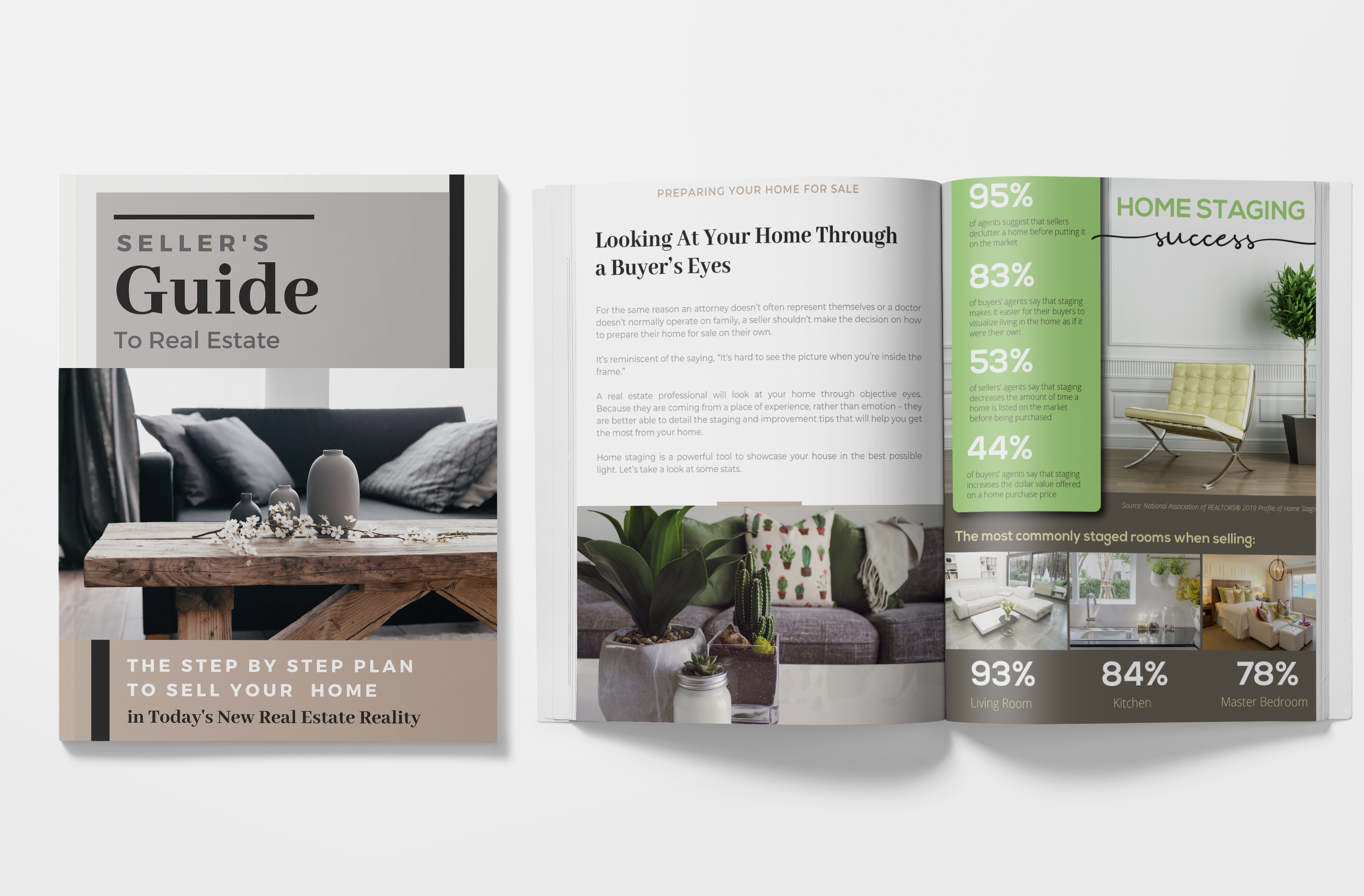 Obtenga una copia de su guía de más de 40 páginas  
Guía para el vendedor de viviendas
Consiga su copia de esta valiosa guía en: www.YourWebsite.com/SellersGuide
SU NOMBRE, SU EMPRESA
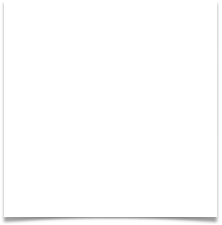 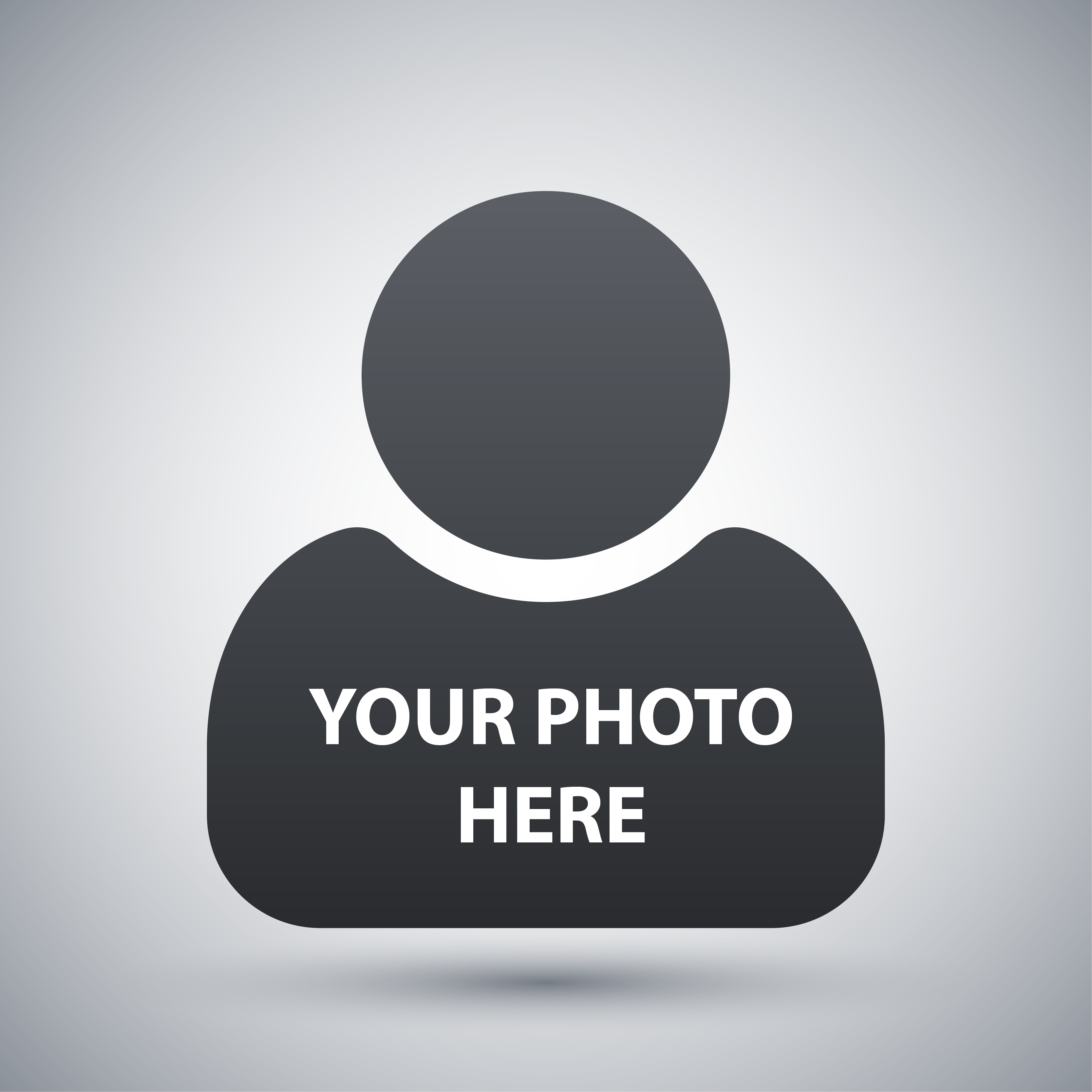 Si ha pensado en vender su casa ahora, o en un futuro próximo, y quiere asegurarse de obtener el mayor rendimiento posible para su inversión, hay MUCHO que tener en cuenta.
Llámeme hoy para ver lo que es posible.
Nombre, 
Título
Nombre de la empresa
Teléfono móvil
Correo electrónico
Sitio web
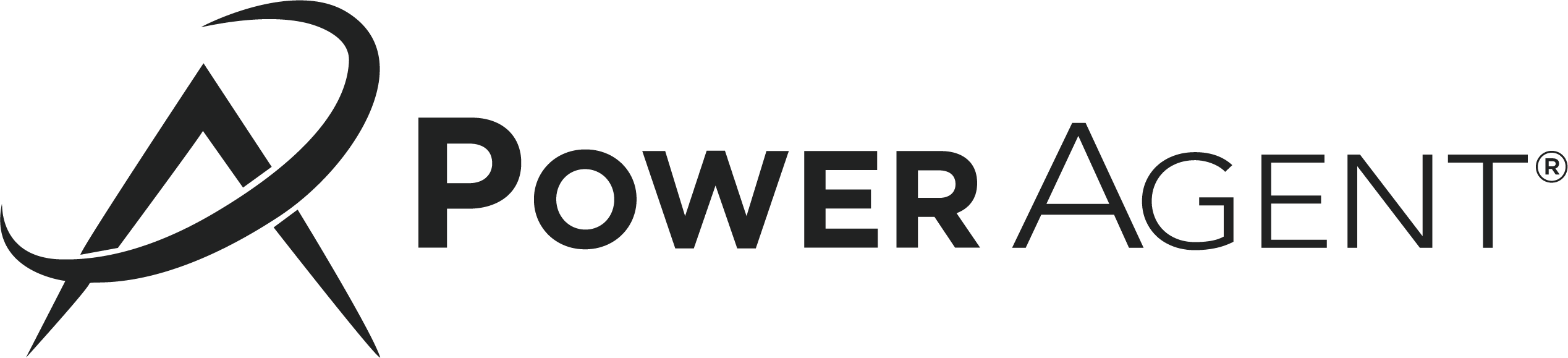 La seguridad de nuestros compradores y vendedores es nuestra máxima prioridad. Pregúntame acerca de nuestras prácticas de venta y listado SAFE y cómo podemos ayudarte a vender tu casa y comprar la casa de tus sueños de forma segura.